APE設定を用いた雲の寿命に関する検討を始めました
石渡正樹
目的
地球設定の計算では, 雲の消滅時間CLT=1500secにすると放射収支がかなりあう
しかし、これをそのまま他の設定で使う、というのは許されないような気がする
ここでは、水惑星設定を用いたCloud Life Timeの検討をしたい
同期回転惑星実験、太陽定数増加実験などに使う値を決めたい
期待すること： APE プロジェクトで行われた実験の結果にあうように（範囲内におさまるように）チューニングすることができる？
現状：まだ検討中
参照相手
APE プロジェクト
水惑星実験 (SST 固定)を通じてモデルの相互比較
APE ホームページ：http://www.met.reading.ac.uk/~mike/APE/
THE APE ATLAS：Williamson et al. (2012), NCAR Technical Note NCAR/TN-484+STR, DOI:10.5065/D6FF3QBR
データは以下でアーカイブhttp://climate.ncas.ac.uk/ape/data.html
THE APE ATLAS, 表3.1
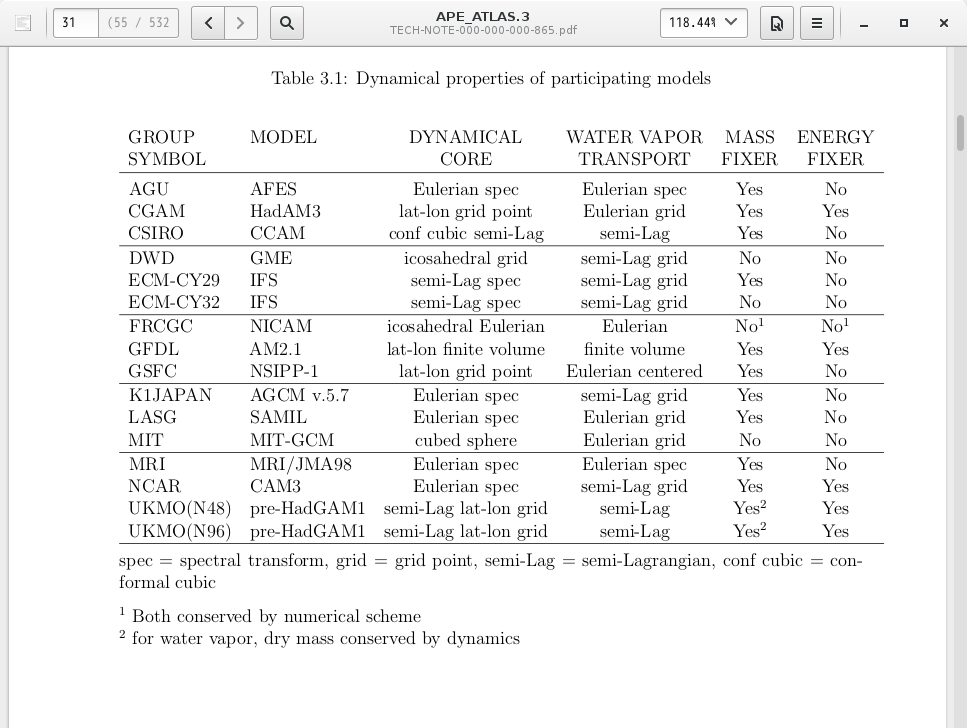 使用したモデル
dcpam5　20140630-2版
SST: APE実験のControl ケースNeale and Hoskins (2000)
物理過程
dcpam計算例の「Neale and Hoskins (2000)の水惑星実験」と同じ設定
物理過程放射：Chou et al. (2001), 積雲対流: relaxed Arakawa-Schubert鉛直乱流拡散：Mellor and Yamada (1982) level2.5地表面フラックス： Beljaars and Hotslag (1991)
日射：日変化あり
SST南北分布
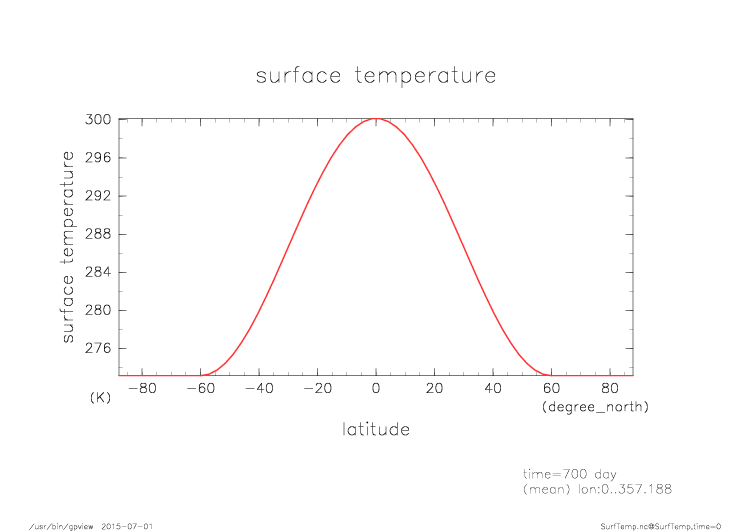 大気上端正味短波フラックス
黒：dcpam5
それ以外：APE 結果
(ECMWF, ukmo は書いてない)
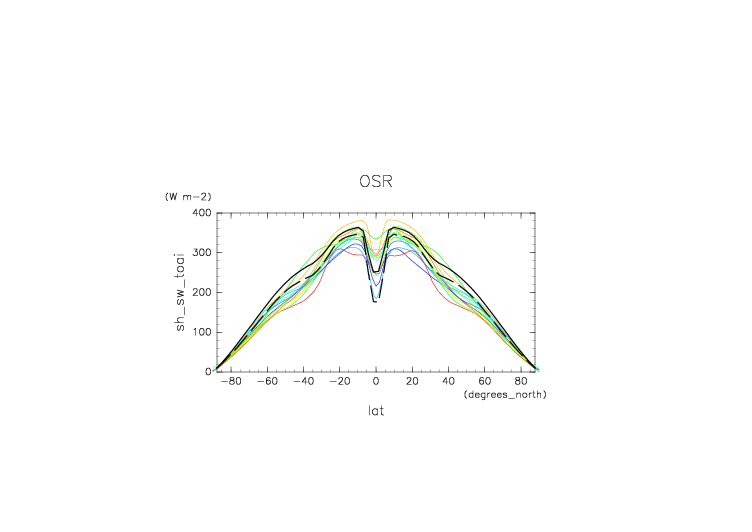 Dcpam5(CLT=900)
Dcpam5(CLT=1500)
[Speaker Notes: ss2.gif]
OLR
黒：dcpam5
それ以外：APE 結果
(ECMWF, ukmo は書いてない)
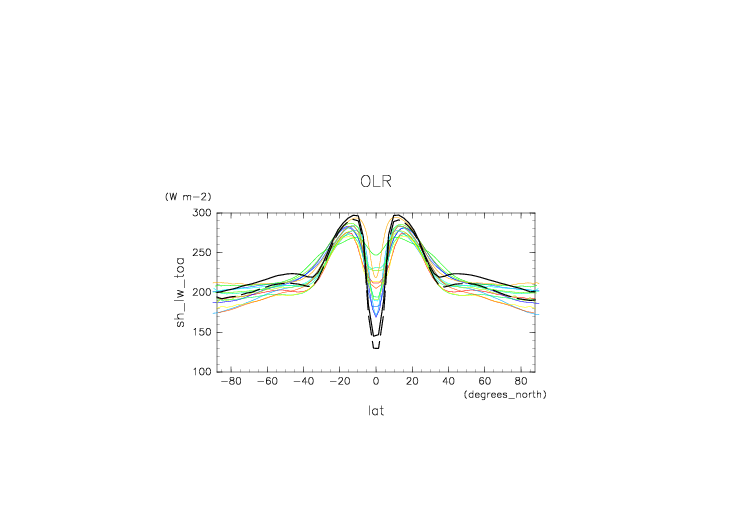 Dcpam5(CLT=900)
Dcpam5(CLT=1500)
[Speaker Notes: ss2.gif]
短波放射による温度変化率
dcpam(CLT=1500sec)
dcpam(CLT=900sec)
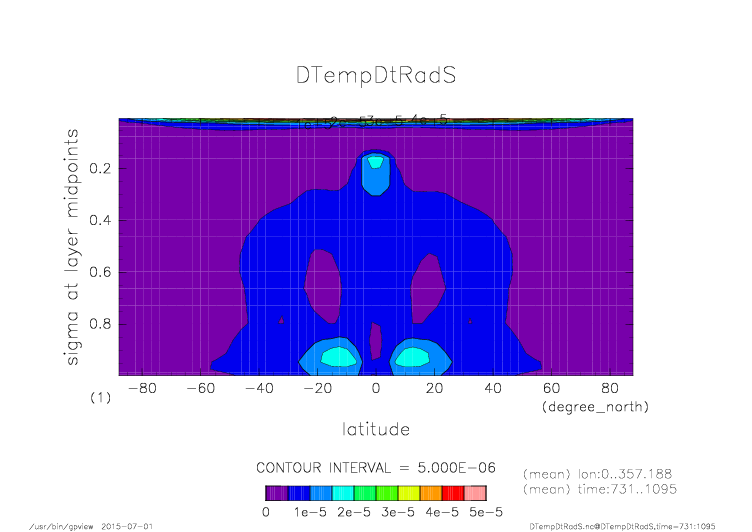 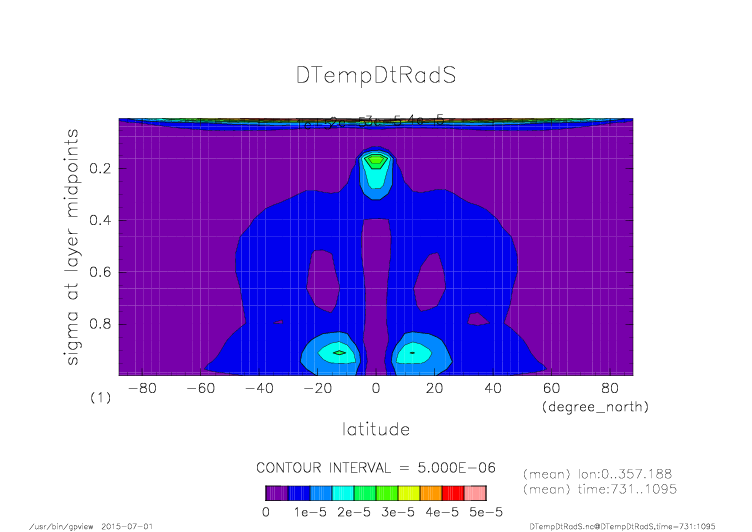 AGU
DWD
K1JAPAN
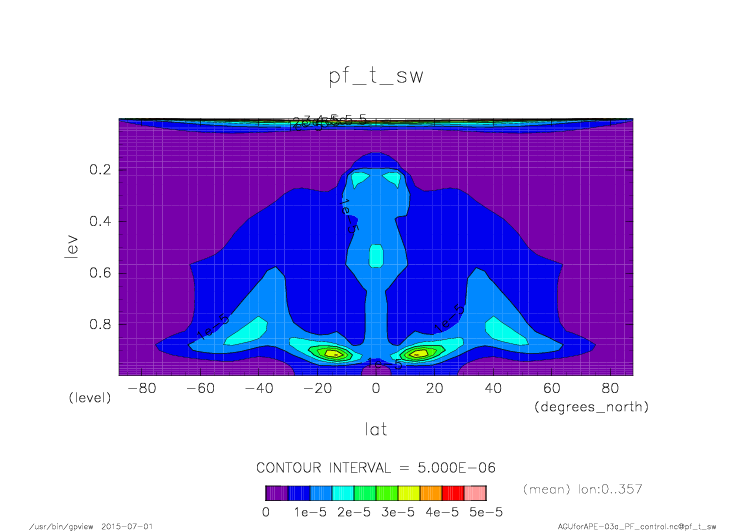 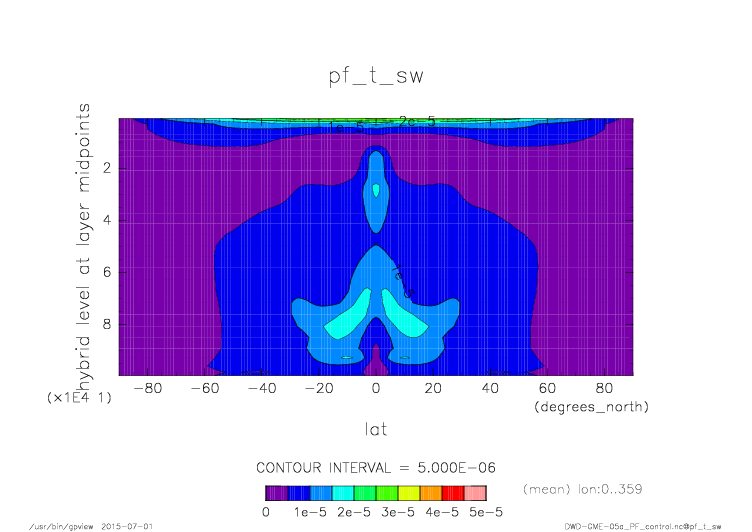 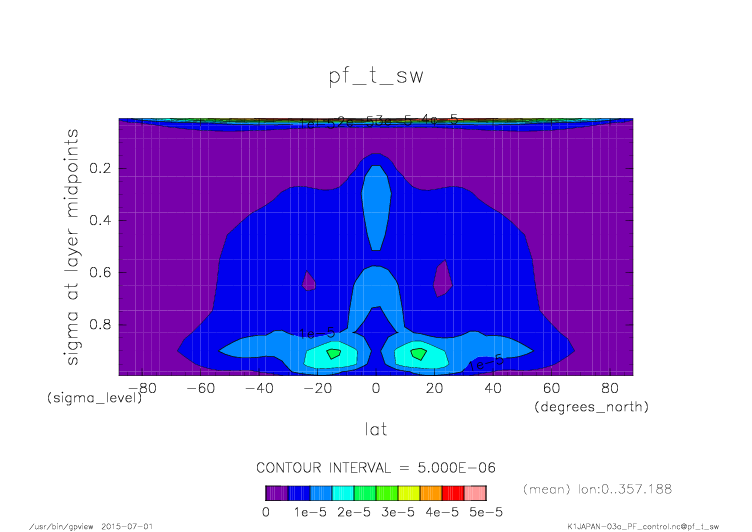 LASG
NCAR
NSIPP
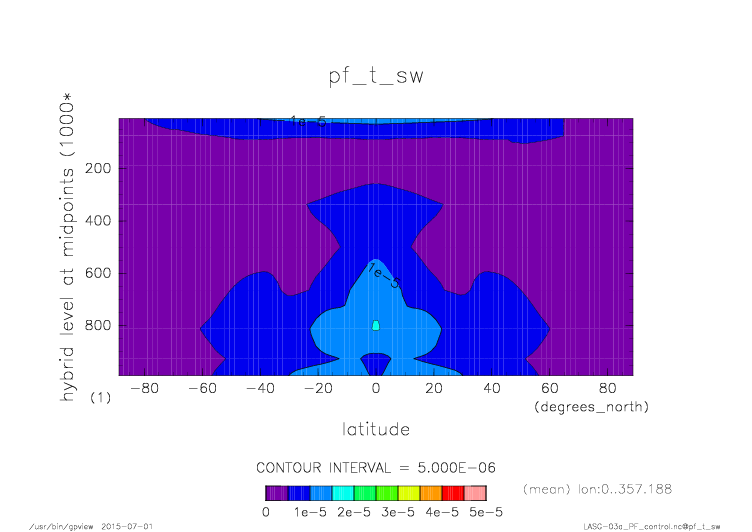 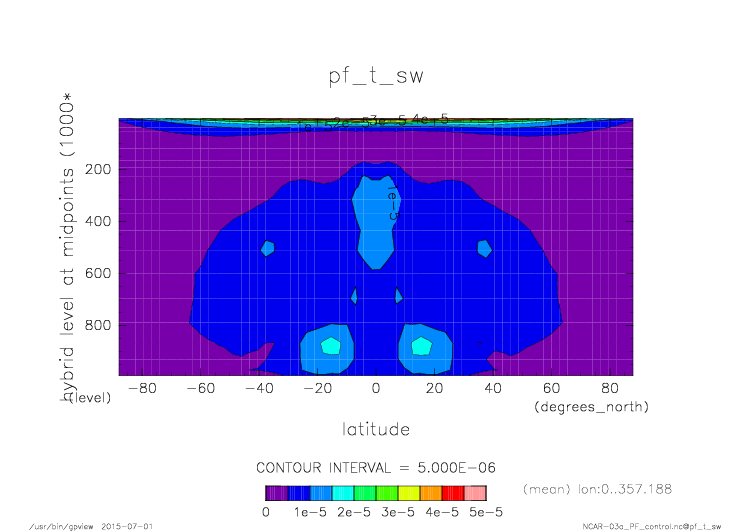 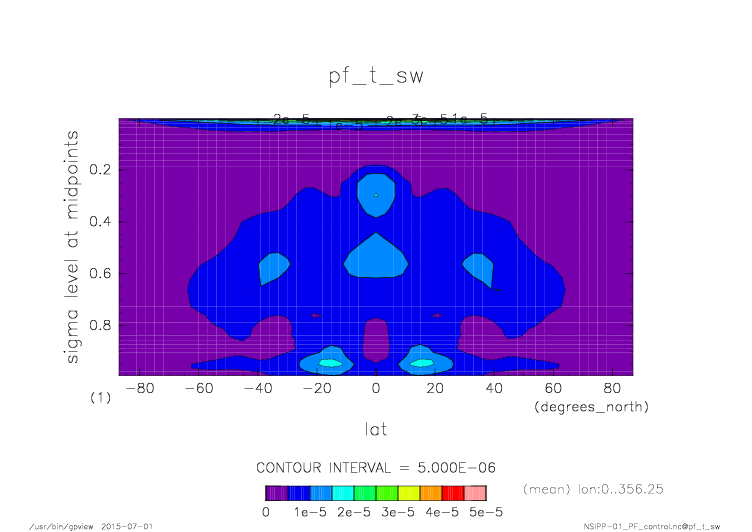 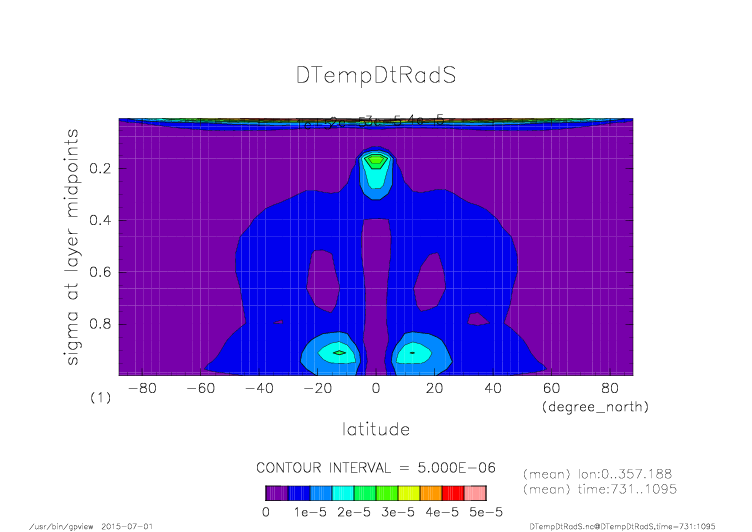 [Speaker Notes: ss2.gif]
まとめ
CLTをもっと小さい値（500秒とか300秒）にするとOLRも正味太陽放射もAPE実験結果のモデルによる差異の範囲内におさまるのかもしれない。いや、OLRがダメかもしれないけど
他の物理量の違いも見ておくべきだろう
鉛直積分雲水量、アルベドはAPE データが存在
8